Síntesis de las reformas curriculares en I Ciclo.
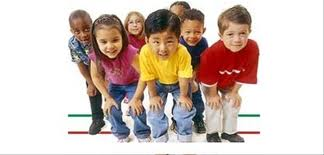 Rándall Castro M.
Asesor Regional de Español
1. Cambio en el ambiente áulico.
Aula espaciosa
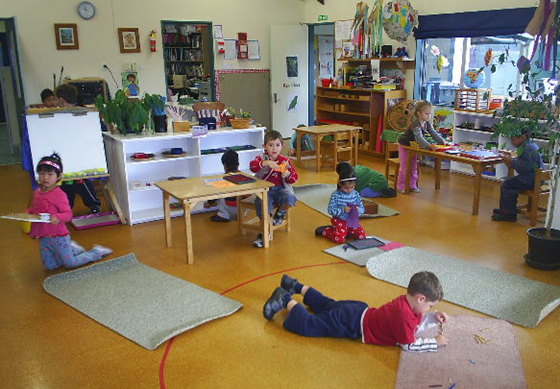 Mucha lectura
Mucho juego
Materiales didácticos
Ambiente relajado
2. Perfil del docente
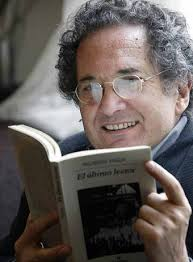 - Creativo.
- Paciente.
- Lector.
- Autodidacta.
- Investigador.
- Ordenado.
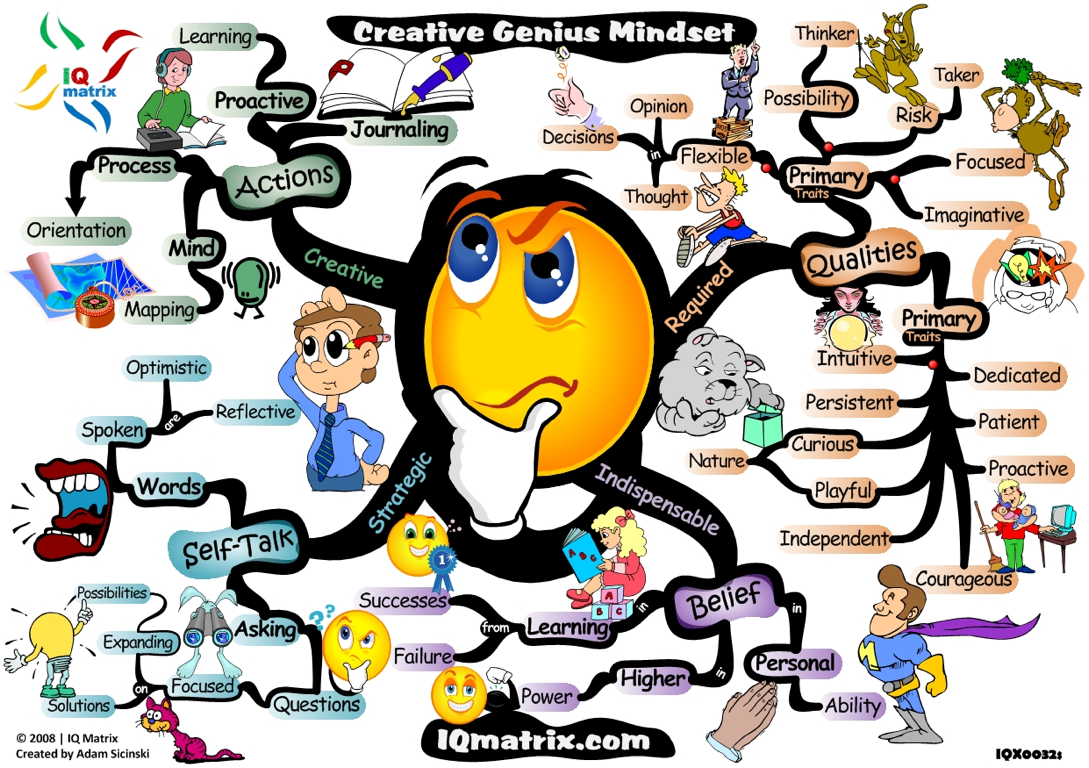 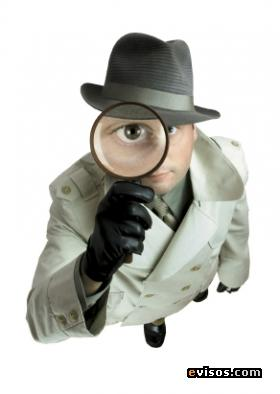 3. Conciencia fonológica
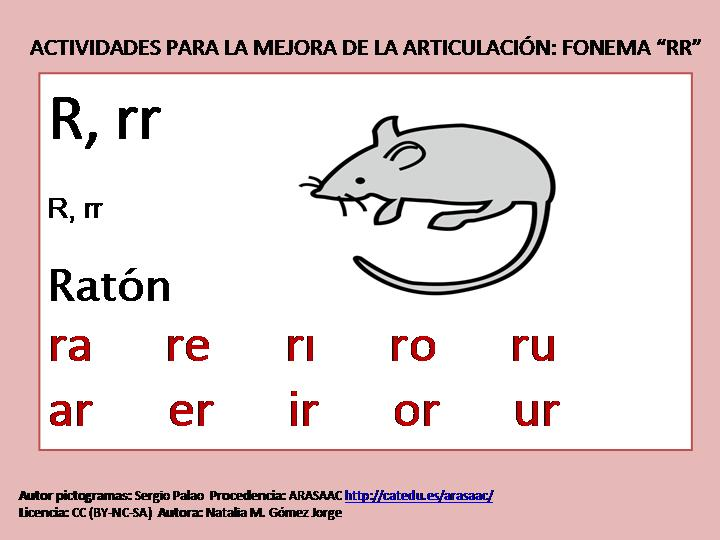 El niño parte de los sonidos que conoce (fonemas)...
... para relacionarlos con las letras (grafemas)...
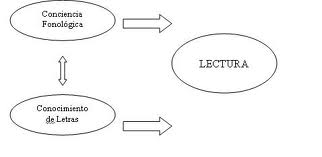 ... y construir sílabas, palabras, oraciones, párrafos.
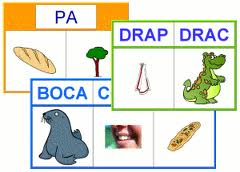 4. Evaluación
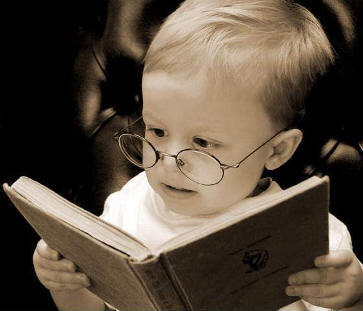 - Primer año: formativa (cualitativa).
-Segundo año: cualitativa y cuantitativa
- Tercer año: cualitativa y cuantitativa.
4. Evaluación
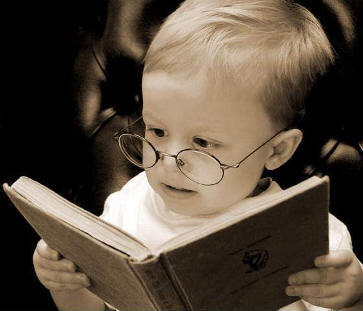 Primer año se compone de dos unidades:
1. Comprensión y expresión oral
2. Lectoescritura
4. Evaluación
Los nuevos programas incluyen las estrategias de mediación y las de evaluación.
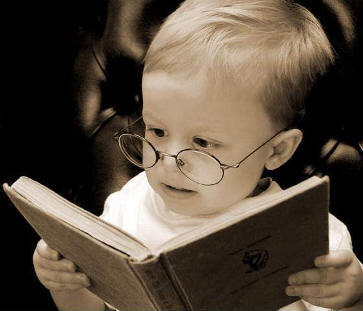 El docente debe construir sus propios instrumentos de medición (cualitativos)
Los objetivos se cambiaron por contenidos curriculares:
- Conceptuales
- Procedimentales.
- Actitudinales.
Se les agradece que envíen una lista de los docentes que impartirán I ciclo en 2014 para convocarlos.